Антарктида
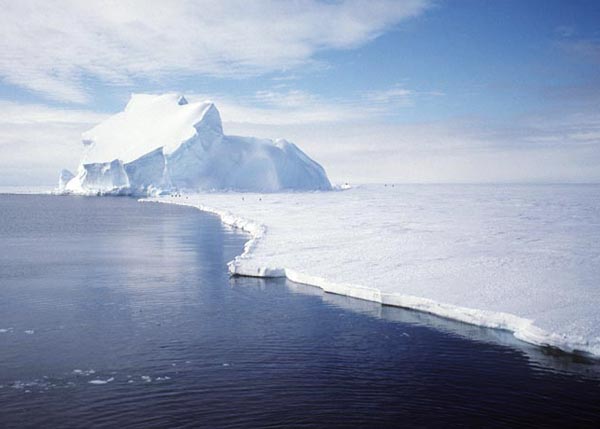 Географічне положення.Відкриття та освоєння
Виконала учениця 7 класу Бабій Тетяна
Уявіть собі світ….                                                                                                                                              ► Лише у 2 кольори :                                    білий колір снігу та синій-                                                        льоду та неба                                        ► у якому немає людей ,                                       птахів,звірів                                          ►в якому майже                                      космічний холод у                                      поєднані з недоліком                                       кисню                                    ►в якому немає ніяких                                        звуків ,крім свисту вітра                                  …це Антарктида
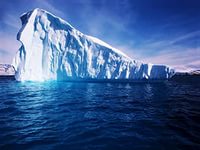 Південна полярна область називають Антарктида .Вона включає материк з прилеглими островами та південні частини омиваючих його океанів
антарктика від грецької "анти" - проти і "арктос" - північний, що лежить проти північної полярної області
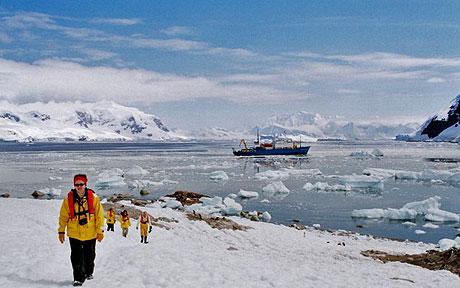 площа антарктиди 14,4 млн км
В Антарктиді 4 полюси:○географічний південний ○магнітний ○полюс холоду○полюс вітрів
у бік південної америки тягнеться довгий і вузький Антарктичний півострів,північний край якого,Мис Сифре - найпівнічніша точка Антарктиди
Берегова лінія
Берегова лінія порізана слабо.вона постійно змінюється .Край антарктичного льодовика тане ,руйнується хвилями ,відколюються айсберги в результаті обриси материка постійно змінюються
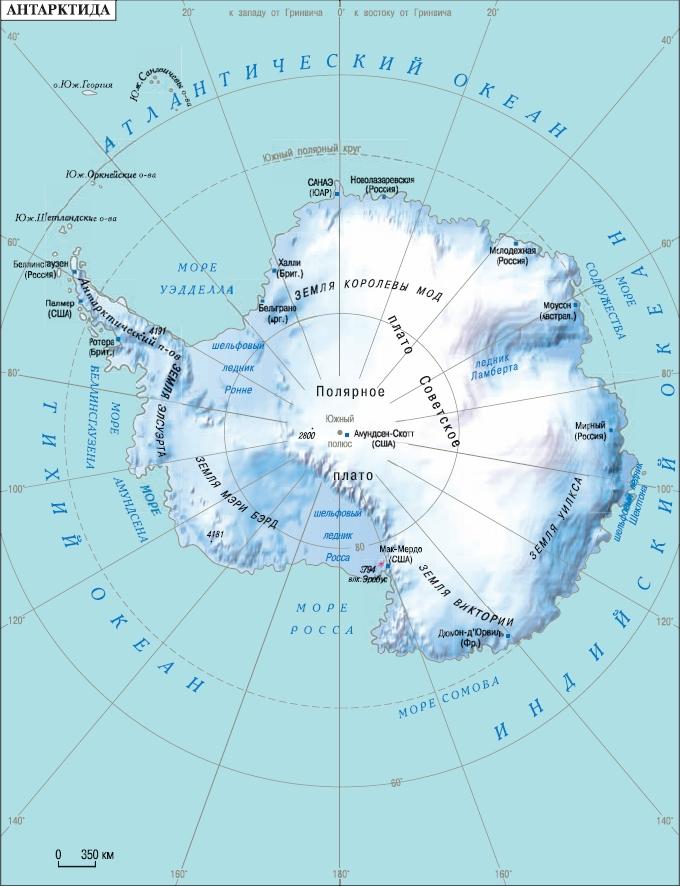 Джеймс Кук
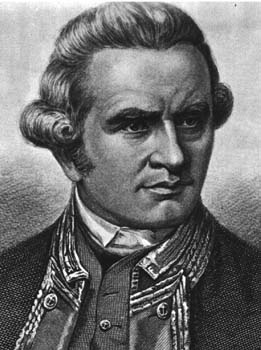 Антарктиду відкрили значно пізніше інших материків. Ще стародавні вчені висловлювали думку про існування материка у високих широтах Південної півкулі. Але остаточно питання про існування шостого материка було вирішене значно пізніше. У другій половині XVIII в. на пошуки південного материка вирушила англійська експедиція, яку очолював Джеймс Кук. Дж. Кук не раз перетинав Південне полярне коло, але пробитися крізь льоди до материка так і не зміг. Він дійшов висновку, що « землі, які можуть перебувати на півдні, ніколи не будуть досліджені… ця країна приречена природою на вічний холод ». Результати експедиції Дж. Кука надовго охолодили бажання пускатися в ризиковані плавання на пошуки материка.
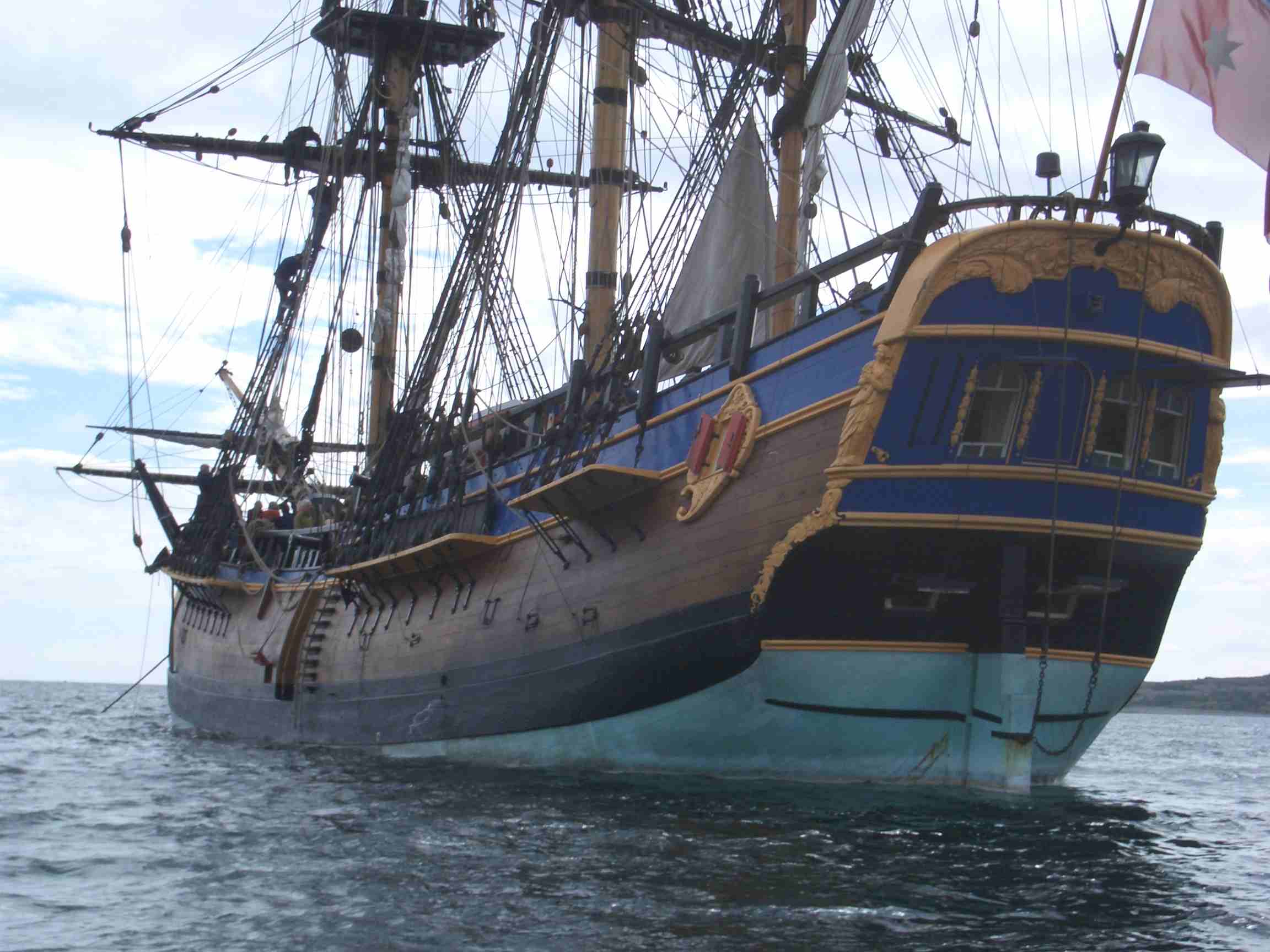 Вікриття Антарктиди
Лише в 1819 р. була організована російська кругосвітня військово -морська експедиція на шлюпах «Восток» і « Мирний» під командуванням Фадея Тадейовича Беллінсгаузена і Михайла Петровича Лазарєва, яка обійшла навколо невідомого материка і відкрила багато островів. 1820 року, коли учасники експедиції вперше підійшли до берегів Антарктиди, прийнято вважати роком її відкриття, що поклав початок інтенсивного вивчення берегової зони південного континенту.
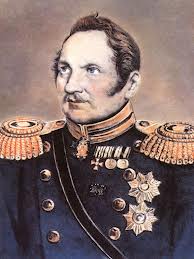 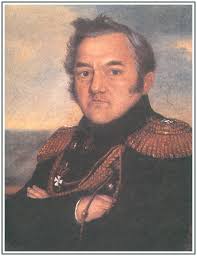 Руаль Амудсен
Руаль Амундсен (1872—1928) — норвезький дослідник полярних областей. Народився у Відстені поблизу Сарпсборга (Норвегія) Іблипня 1872 р. Поступив на медичний факультет університету Крістіанії (нині Осло), але незабаром залишив навчання. У 1897— 1899 pp. був першим помічником капітана на кораблі «Бельжика» під час експедиції в Антарктику (очолював експедицію бельгійський морський офіцер А. де Жерлаш). 17 червня 1903 р. Амундсен відправився на судні «Йоа» в Арктику. Організувавши базу в бухті Йоа, зробив санні походи до Північного геомагнітного полюса і визначив його положення, а також пройшов уздовж берегів о. Вікторія. Потім проплив на «Йоа» через протоку Симпсона, знайшов Північно-Західний морський шлях у Тихий океан і в 1906 р. добрався до Сан-Франциско.
Наступною метою Амундсена було досягнення Північного полюса. Коли з'явилося повідомлення проте, що це здійснив Р. Пірі, він вирішив досягнути Південного полюса і 9 серпня 1910 р. відправився в Антарктику на «Фрамі» — знаменитому кораблі Ф. Нансена. Британська експедиція під керівництвом Роберта Скотта також намагалася добратися до Південного полюса. Амундсен ретельно підготувався: вдало вибрав маршрут, організував систему складів із запасами і успішно використав санні упряжки з собаками. 14 грудня 1911 р. з чотирма супутниками він благополучно досяг Південного полюса (Скотт з чотирма супутниками дійшов до полюса тільки 18 січня 1912 p.). 15 липня 1918 р. Амундсен вирушив з Аляски на судні «Мод» Північно-Східним шляхом, але суворі льодові умови перешкодили виконанню його задуму. Тоді він вирішив дослідити Арктику з повітря.
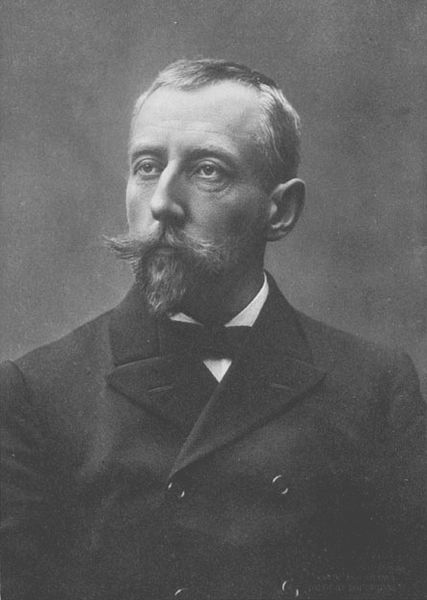 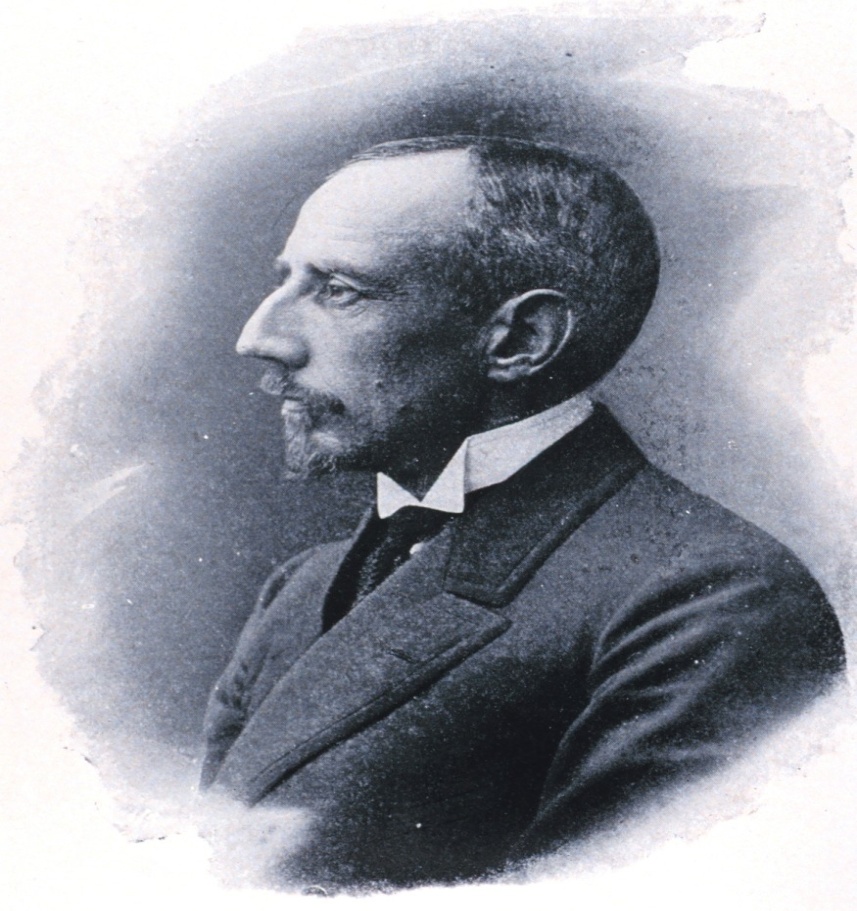 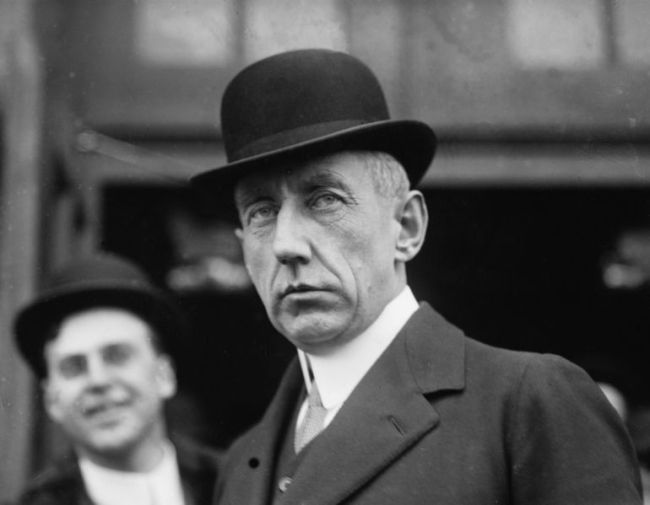 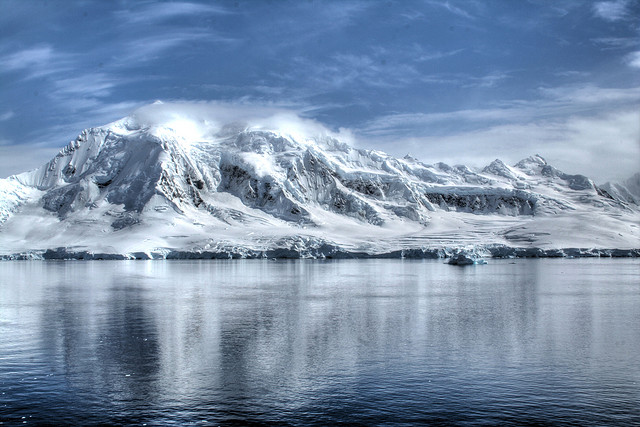 ДЯКУЮ ЗА УВАГУ!!